WMO SPICEHala Gąsienicowa(Poland)
Site Configuration Update
Oct 10th, 2012

Information from Maciej Karzyński
Prepared by Maciej Karzyński
Hala Gąsienicowa: layout
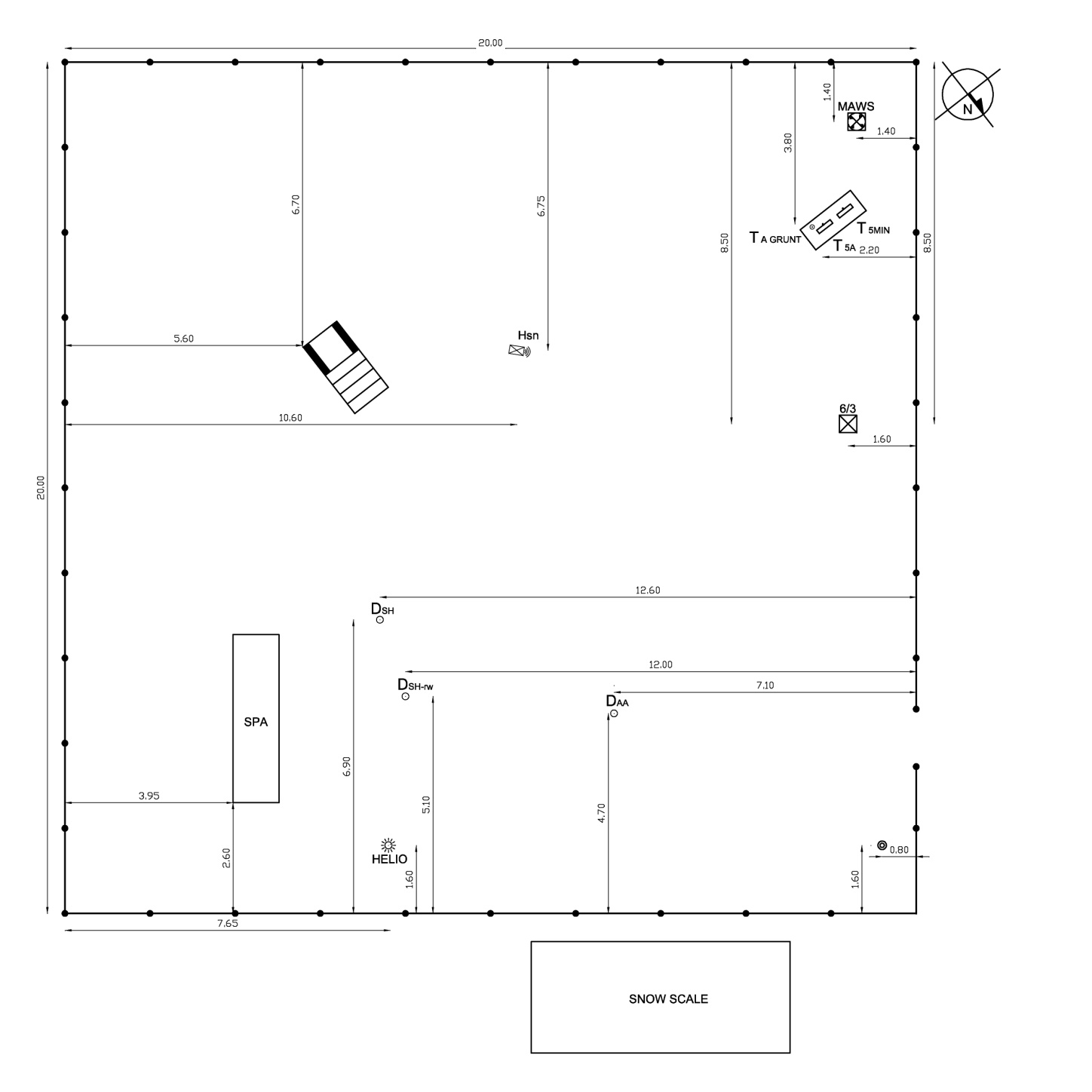 Hala Gąsienicowa: References
R3 reference: 
OTT Pluvio2 850mm + Ring heating
OTT Parsivel2  
Sampling frequency: 6 seconds (1500 cycles)
Hala Gąsienicowa: Instruments Under Test
Currently there is no sensor tested
Hala Gasienicowa: Ancillary Measurements
DOPISAC!!!!!!!!!!
Data Flow and Archive
Current data transfer from Hala Gasienicowa station
Site Commissioning
Anticipated date of commissioning:  December, 2012
Expected status on commissioning:
References (where applicable): 
S3: The planned installation of the supplied Cammbel SR50 on 30 November
Expected status on Nov 30th:  
100% functional,
Start measurements and archiving data
Additional Info
I see the need to include the  program SPICE sensors and OTT Pluvio2  and OTTParsival2. The term of the measurement setup and start within 1 month of delivery.